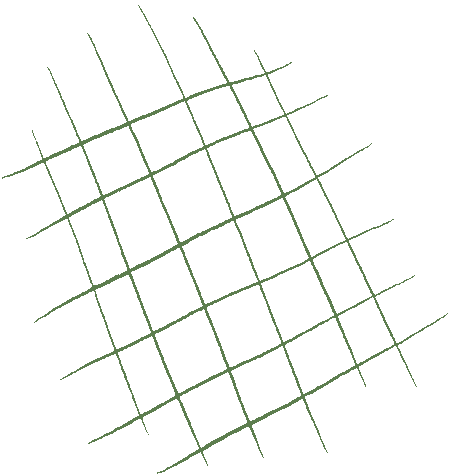 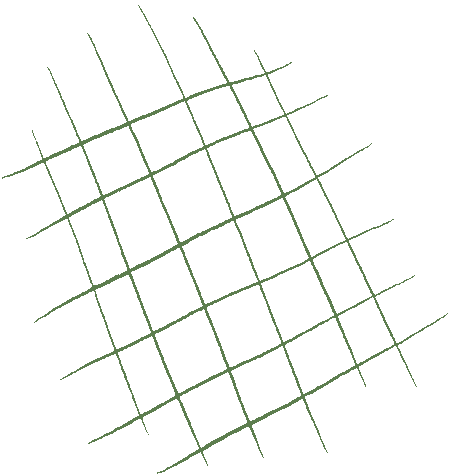 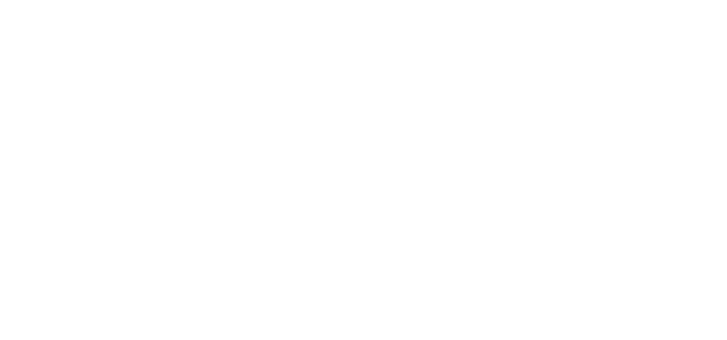 Pertemuan 11
PENGENDALIAN HAMA, PENYAKIT, DAN GULMA SECARA ORGANIK
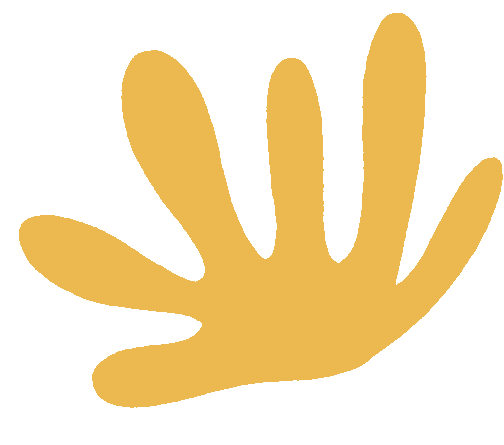 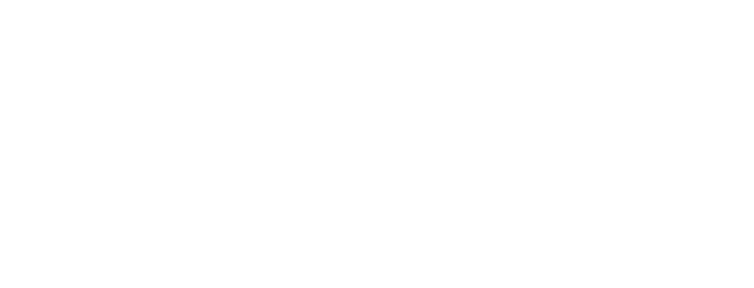 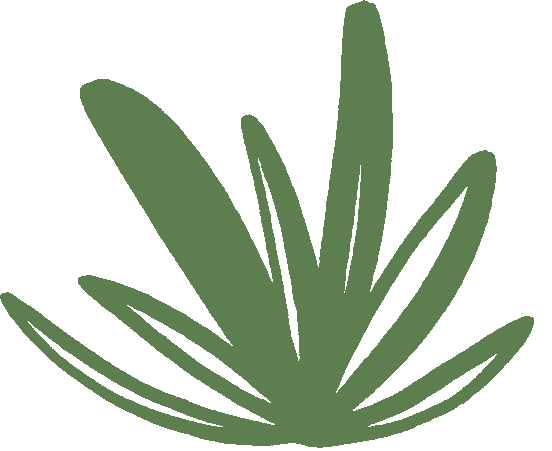 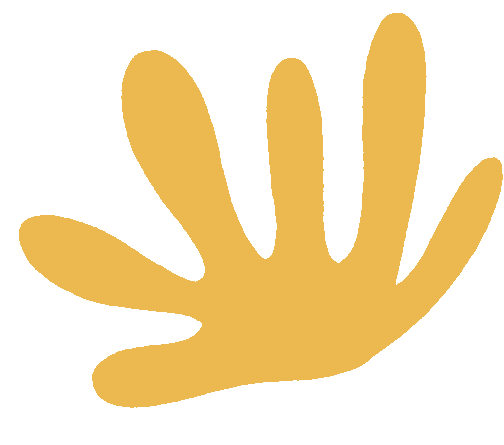 Dalam perspektif perlindungan tanaman OPT dibedakan menjadi tiga, yaitu
Hama
Penyakit
Gulma
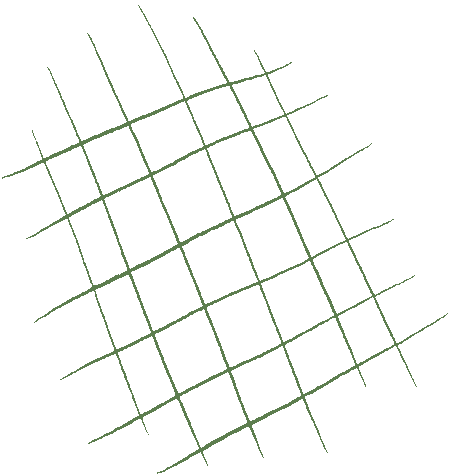 Hama
Hama adalah organisme yang dianggap merugikan serta kehadirannya tidak diinginkan dalam kegiatan sehari-hari manusia. Meski ditujukan untuk semua organisme, namun istilah hama cenderung digunakan kepada hewan pengganggu tumbuhan.
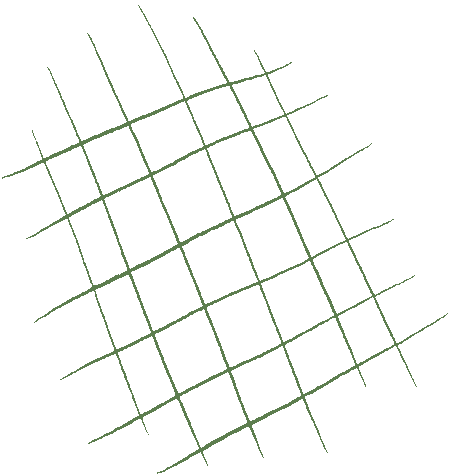 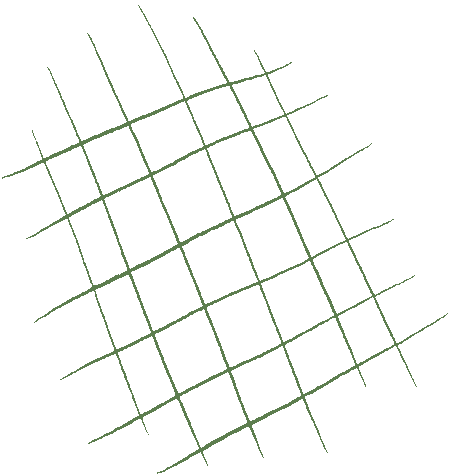 Upaya pencegahan terhadap serangan hama maupun penyakit pada tanaman, antara lain :
• Melakukan budidaya tanaman sehat

Bagaimana mengupayakan agar tanaman yang kita budidayakan sehat? Langkah pertama yang perlu kita perhatikan adalah kita sehatkan tanahnya terlebih dahulu, dengan cara memberikan bahan organik yang banyak sehingga tanah mampu segera memproduksi mikroorganiksme secara mandiri, sebagaimana yang dibutuhkan oleh tanaman diatasnya.

• Pelestarian musuh alami (predator dan parasitoid)

Predator atau musuh alami sebenarnya adalah sahabat baik para petani organik, karena secara tidak langsung mereka telah membantu untuk memangsa jenis-jenis hama yang datang ketanaman kita. Oleh sebab itu jika kita mau melakukan pengendalian secara kimiawi harus berpikir dua kali, sebab jika kita lakukan maka yang mati bukan hanya hama namun juga predator yang ada ikut mati.
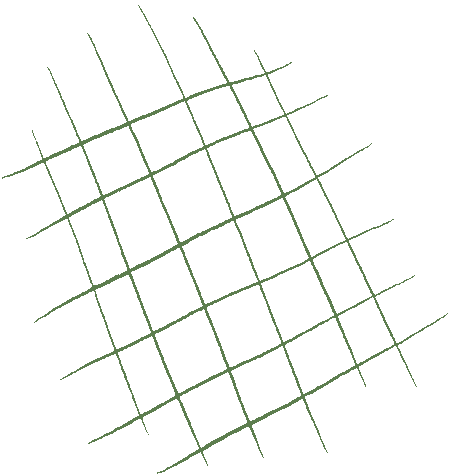 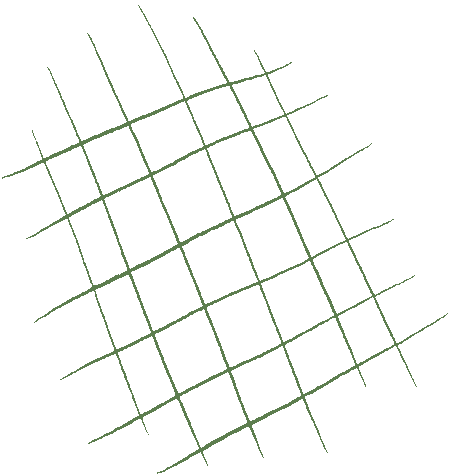 Upaya pencegahan terhadap serangan hama maupun penyakit pada tanaman, antara lain :
• Pengamatan ekosistem secara teratur
Mencari dan menyesuaikan pola tanam yang cocok diwilayah masing-masing, karena system budidaya antara lokasi yang satu tidak sama dengan wilayah lainnya. Ada kesesuaian ataupun ketidaksesuaian yang perlu kita amati dan menjadi pertimbangan dalam upaya pengendalian adanya hama dan penyakit tertentu. 

• Petani sebagai ahli PHT
Petani organik yang bijaksana adalah petani yang mau dan mampu mengidentifikasi serta mampu memahami apa kebutuhan dari tanaman yang ditanamnya.

• Rotasi tanaman mencegah terakumulasinya pathogen dan hama yang sering menyerang satu spesies saja
Salah satu upaya pengendalian hama dan penyakit yang lain adalah dengan melakukan pergiliran sistem tanam (rotasi tanaman). Hal ini dilakukan dengan tujuan untuk memutus rantai endemic hama atau penyakit tertentu.
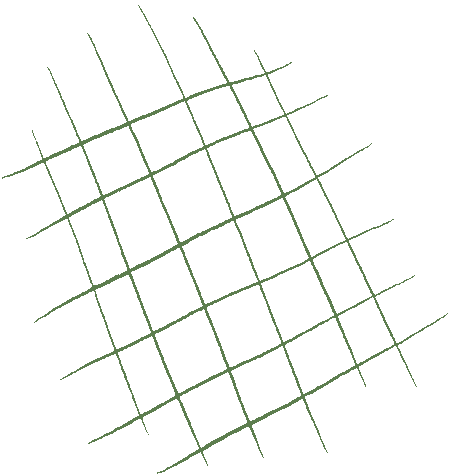 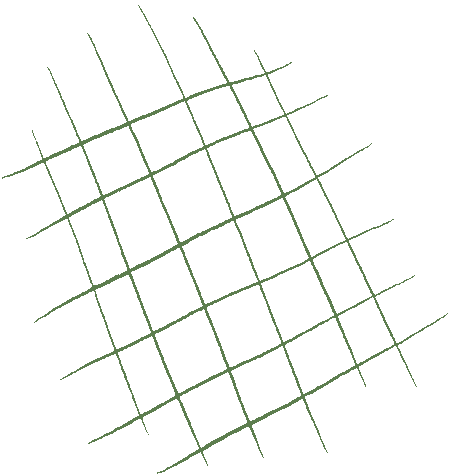 Penyakit
• Penyakit tanaman adalah gangguan atau kelainan yang terjadi pada tanaman yang disebabkan oleh berbagai faktor, seperti bakteri, jamur, virus, serangga, dan faktor lingkungan seperti kelembaban yang tinggi atau rendah, suhu yang tidak sesuai, atau kondisi tanah yang buruk. 

• Penyakit tanaman dapat memengaruhi pertumbuhan, kesehatan, dan produktivitas tanaman, sehingga dapat merusak hasil panen dan mengurangi nilai estetika tanaman hias.
Penyakit tanaman dapat menyerang semua jenis tanaman, termasuk tanaman buah-buahan, sayuran, tanaman hias, dan tanaman pangan.
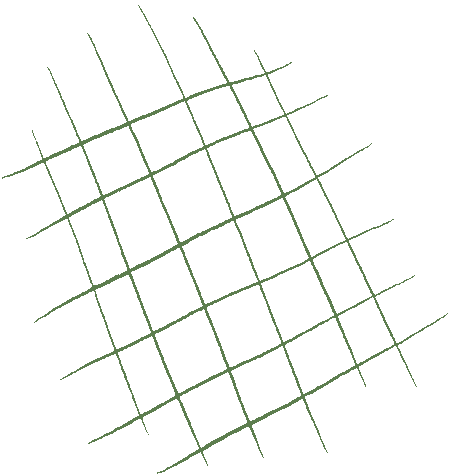 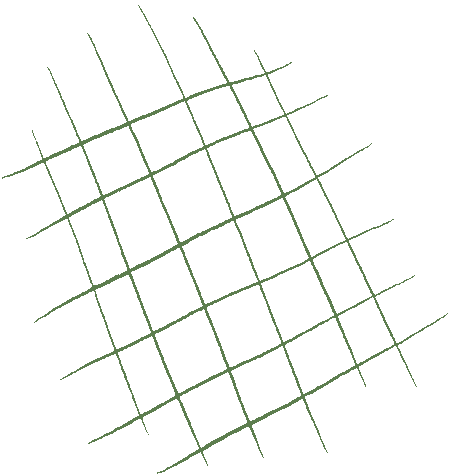 Gulma
Gulma adalah tumbuhan yang tumbuh di sekitar tanaman budidaya yang pertumbuhannya tidak dikehendaki dan umumnya merugikan karena dapat menghambat pertumbuhan, mengakibatkan penurunan kuantitas dan kualitas produksi dan dapat menjadi sarang hama dan penyakit. Gulma harus segera ditanggulangi pertumbuhannya agar tidak berkembang pesat.
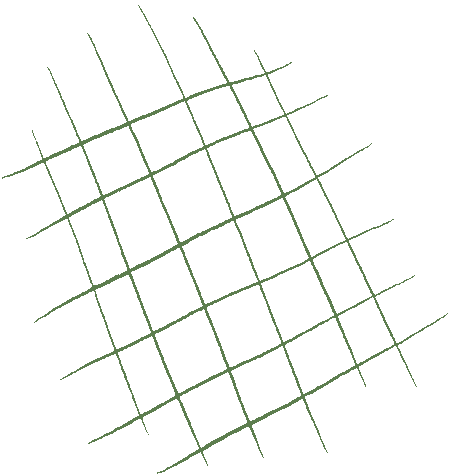 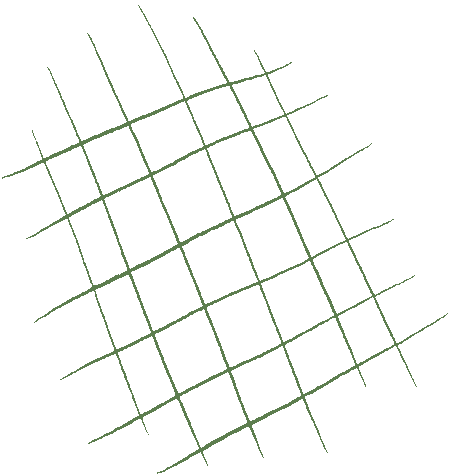 Pengendalian Hama dan Penyakit dapat dilakukan dengan menggunakan pestisida nabati.
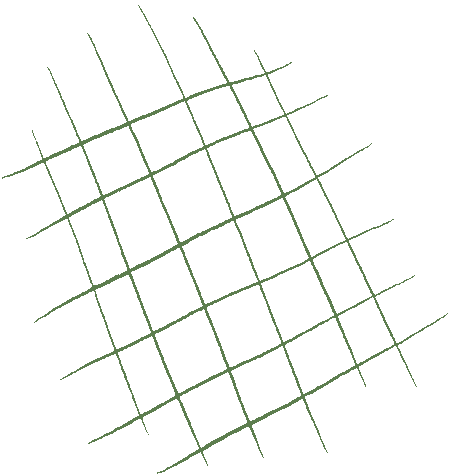 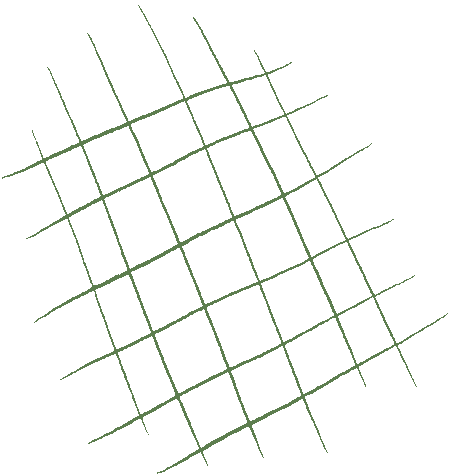 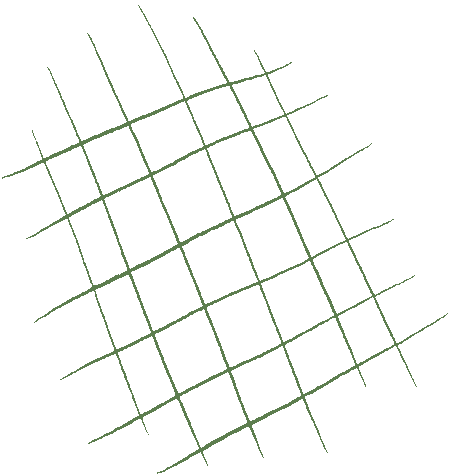